Oodin version 4.2yhteenveto
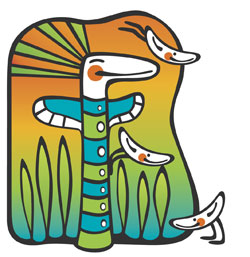 Marjo Eskola  / Opiskelijarekisteri
1
WinOodi
Ohjaaja-välilehdelle uusi pudotusvalikko Ohjaajan status
Opinto-oikeuden käsittely -näytön Ohjaaja-välilehdelle mahdollisuus tallentaa ohjaajan status (Ohjaaja1, Ohjaaja2 tai Ohjaaja3) (Ohjaajatiedot ovat opinto-oikeuskohtaisia, voidaan tarvittaessa tallentaa myös esim. maisterioikeudelle graduohjaajat)


 		        Vain yksi ohjaaja voi olla statukseltaan Ohjaaja1.
						      Ohjaajatieto näkyy myös opiskelijan henkilötiedoissa 							        WebOodin kautta.




Lisäksi kasvatettu ohjaajan organisaatiokenttä 40:stä merkistä 100:n.
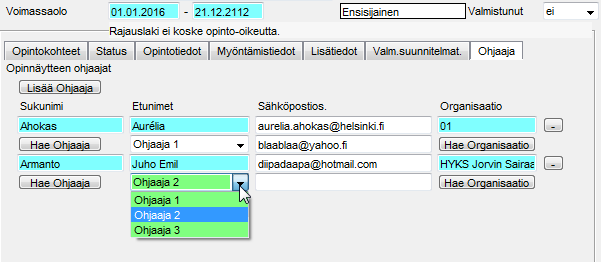 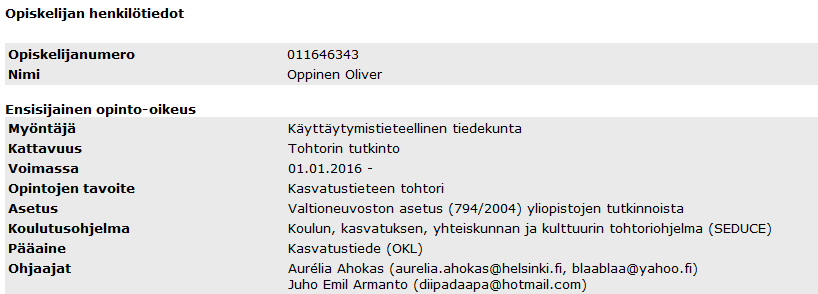 Hae – Opiskelija -näytön kokonaisuudistus 
Mm. Uusi asettelu, Perushaku ja Laajennettu haku, Poistettu turhia kenttiä, Lisätty Ei suoritettu -haku, Lisätty kalenterinäkymiä, Mahdollisuus hakea valitsemalla pudotusvalikoista useita vaihtoehtoja samanaikaisesti, Mahdollisuus muodostaa tiedoista Excel-tiedosto. (Näytön toiminnoista lisää omassa ohjeessaan.)
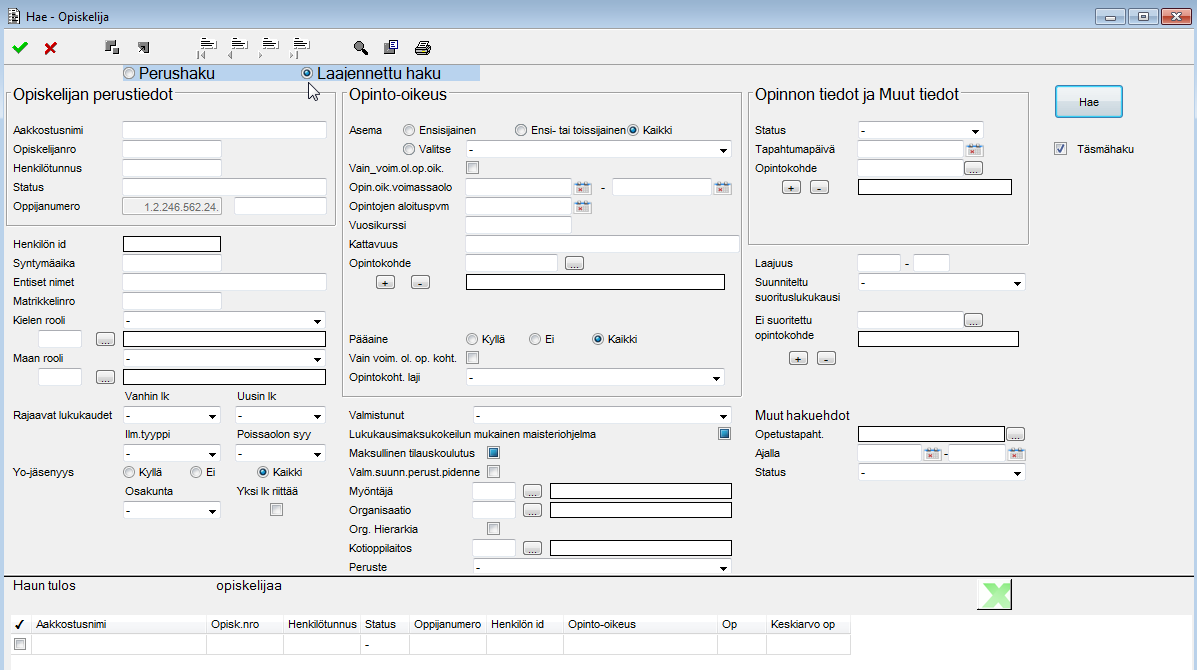 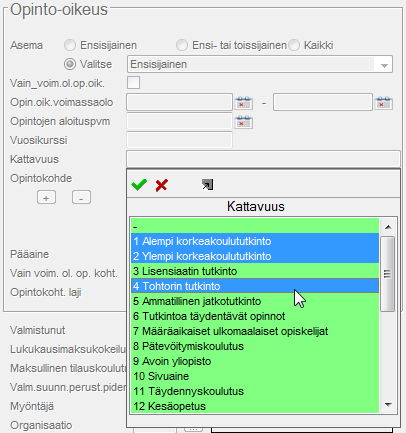 Lakisääteisten poissaolojen merkkaaminen ja vaikutukset Oodissa
Lakisääteisten poissaolojen merkitsemistapaa muutetaan 1.8.2016 alkaen Oodissa niin, että kyseessä on oikeasti lukukausikohtainen tieto, joka edellyttää opiskelijalta poissaolevaksi ilmoittautumista. 
Pidennykset:
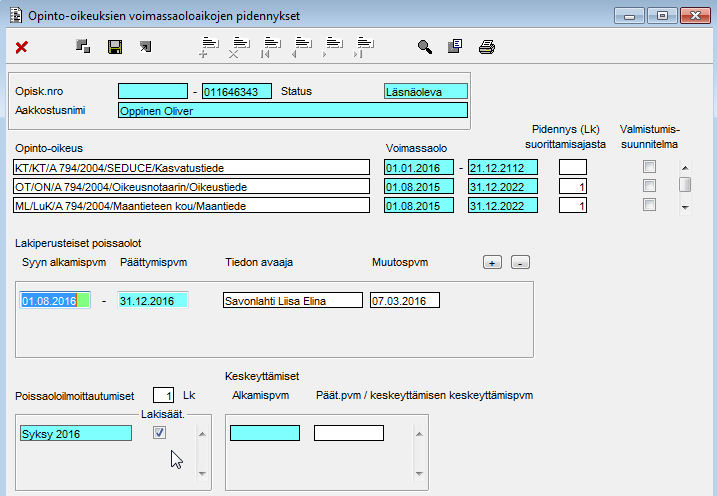 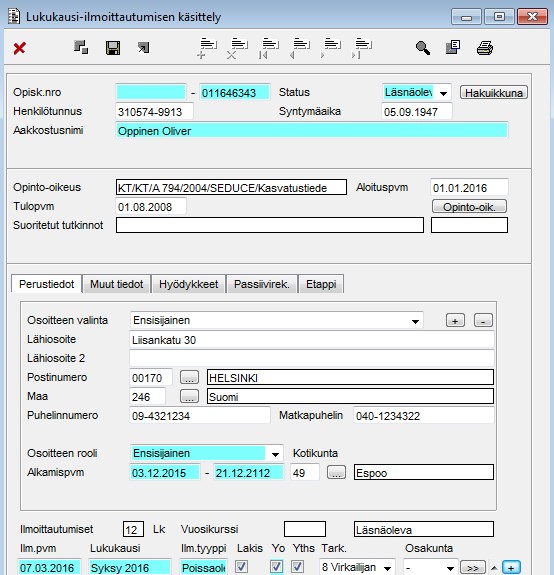 Merkistömuutokseen liittyviä korjauksia (esim. š-merkki löytyy nyt myös organisaatiotiedoista)
Koodistomuutoksia VIRTA-tiedontuotannon tarpeisiin. 
Pää/sivutoimisuusprosenttien syöttöä helpottavat automaatiot Lukukausitiedot-ikkunassa.
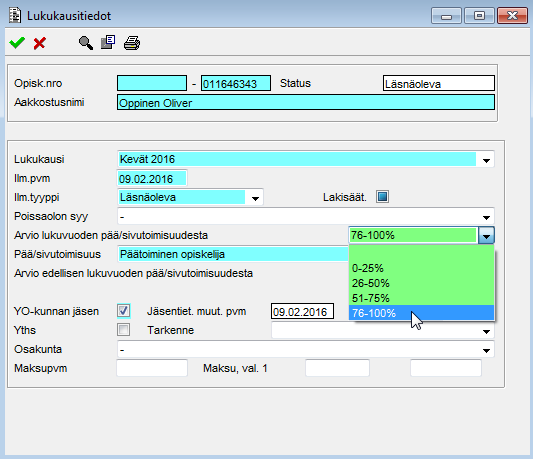 Arvioon ei voi enää tallentaa ristiriitaista prosenttitietoa ja Pää/sivutoimisuustietoa ja WinOodi päättelee tiedon prosenteista automaattisesti.
WebOodi
Korjattu: Palauteyhteenvedon muodostuminen (myös suurella määrällä opetustapahtumia). Huom! Koneelta poistettava vanha makro ja tallennettava uusi.
Lisätty WebOodin opetustapahtuman osallistujalistaan (excel) tyhjä sarake "suorituskieli”
Korjattu: Viestin lähetys opetustapahtuman osallistujalistan kautta. Ilmoittaa lähetyksen onnistumisesta. 
Korjattu: Merkistö- ja html -virheitä.
Kokonaisuuden liittäminen myös opinto-oppaan Opintokokonaisuudet -välilehdelle vaikka se on jo tutkintorakenteessa
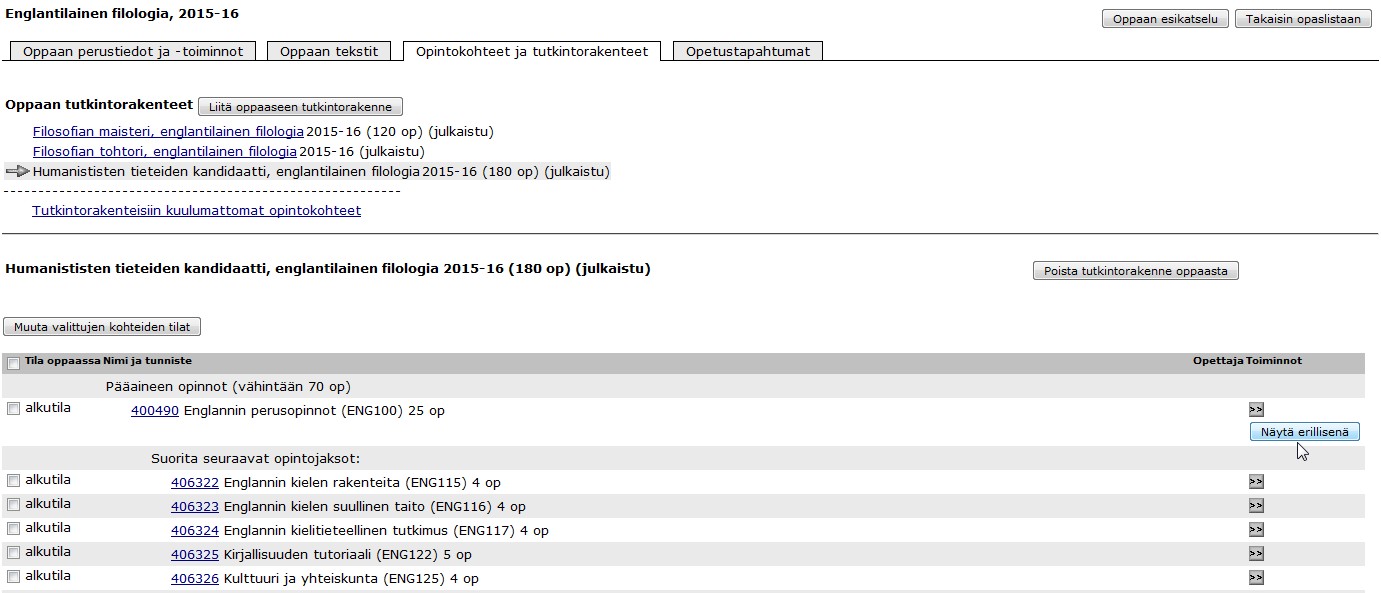 Klikataan opinto-oppaan tutkintorakenteessa opintokokonaisuuden alla painiketta Näytä erillisenä.
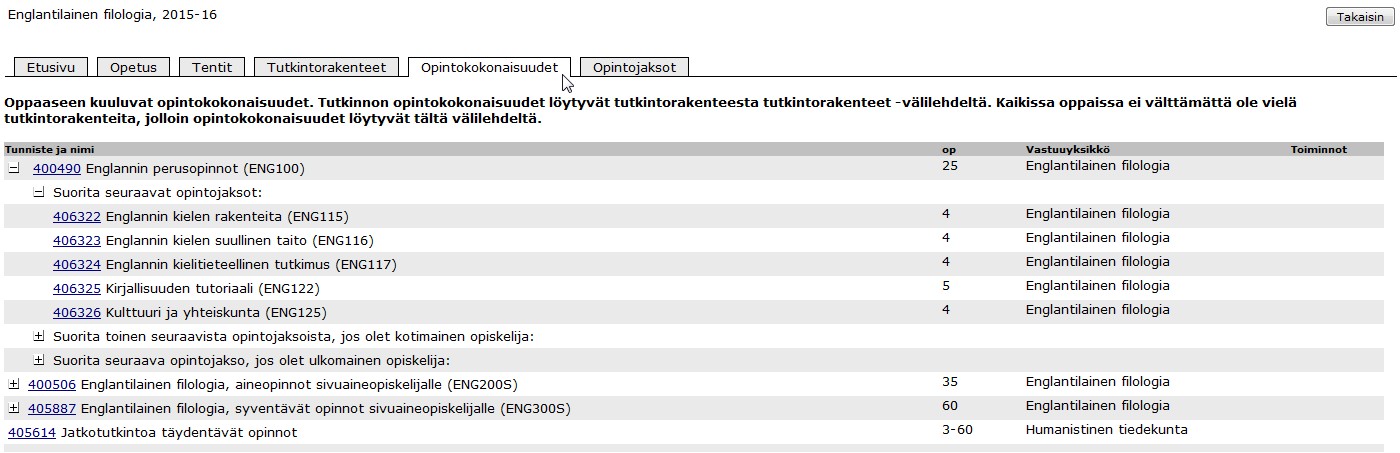 Opintokokonaisuus ilmestyy opiskelijan näkymään myös Opintokokonaisuudet-välilehdelle, vaikka löytyy jo rakenteesta.

Näytä erillisenä -painike ei poista kokonaisuutta rakenteesta.
Tulossa seuraavissa versioissa mm.
Oodin lokituksen parantaminen
WebOodin uusi tekstieditori
WebOodin opiskelijatoimintojen käytettävyysuudistus (Hops, ulkoasu, hakutoiminnot)
Lisäksi Oodin kylkeen ja sitä korvaamaan tulevia työkaluja pilotoidaan ja integroidaan jatkuvastiLue lisää: 
http://blogs.helsinki.fi/doo-projekti/
http://blogs.helsinki.fi/otm-hanke/
https://wiki.helsinki.fi/display/optime/Optime-projektin+tiedotus
Web- ja WinOodin asennus 5.4. klo 8-12.Jos huomaat Oodin toiminnassa häikkää tai sinulla on muutostoiveita voit laittaa viestiä osoitteeseen oodi-tuki@helsinki.fi.
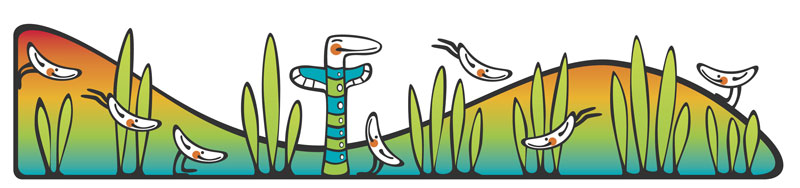 29.3.2016
9